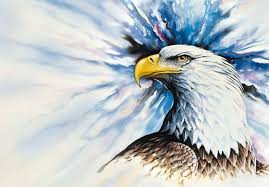 MOTIVATION THEORY 
AND 
COMMUNICATION
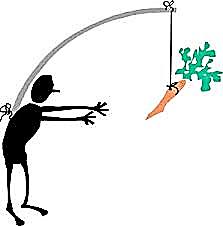 Motivation  ?
motivation is any influence that causes behavior
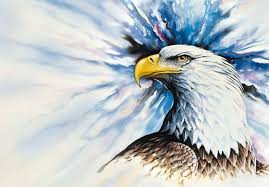 These influences maybe extrinsic (external—e.g. forcer, Power, reward) or intrinsic (internal—e.g. "drives")
perception
self-concept
THE BASIC CONCEPTS OF MOTIVATION
needs
environment
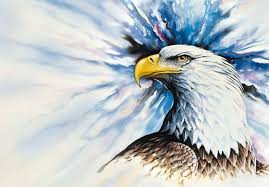 needs
kehinaan, prestasi, affiliation, aggression, otonomi, penetralan kemerdekaan.. dan dominasi
udara, air, makanan, seks, menyusui, buang air kecil, dan liburan
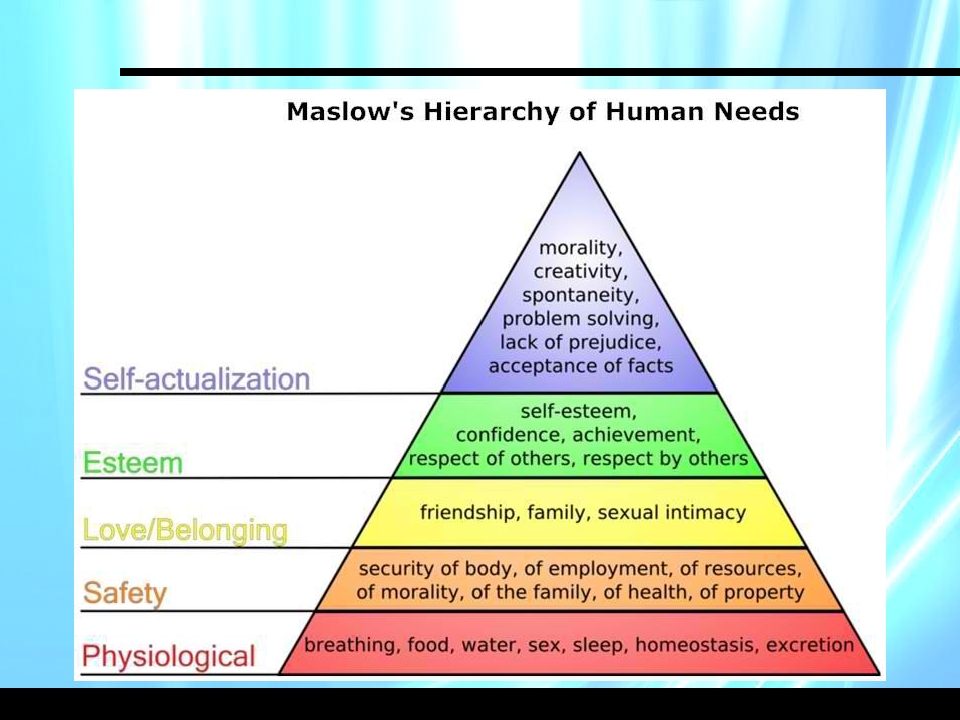 TEORI MOTIVASI ABRAHAM MASLOW
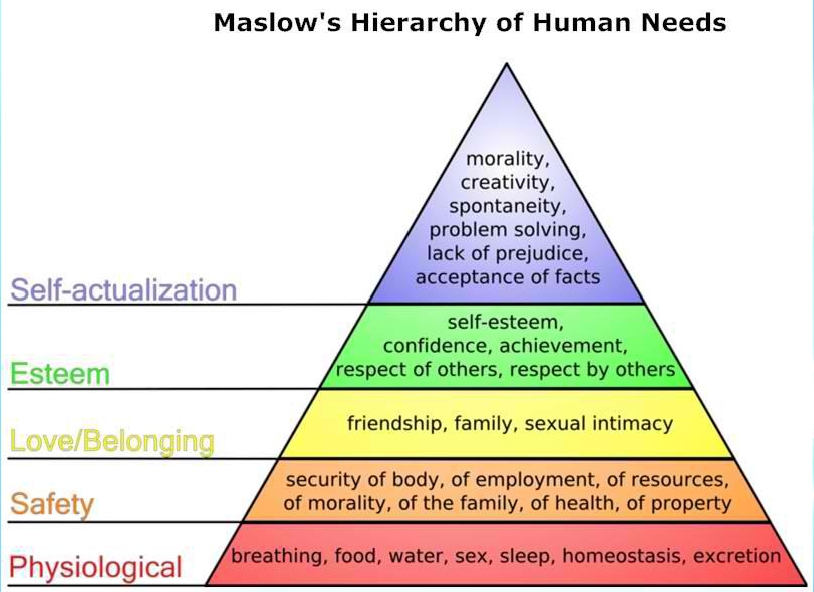 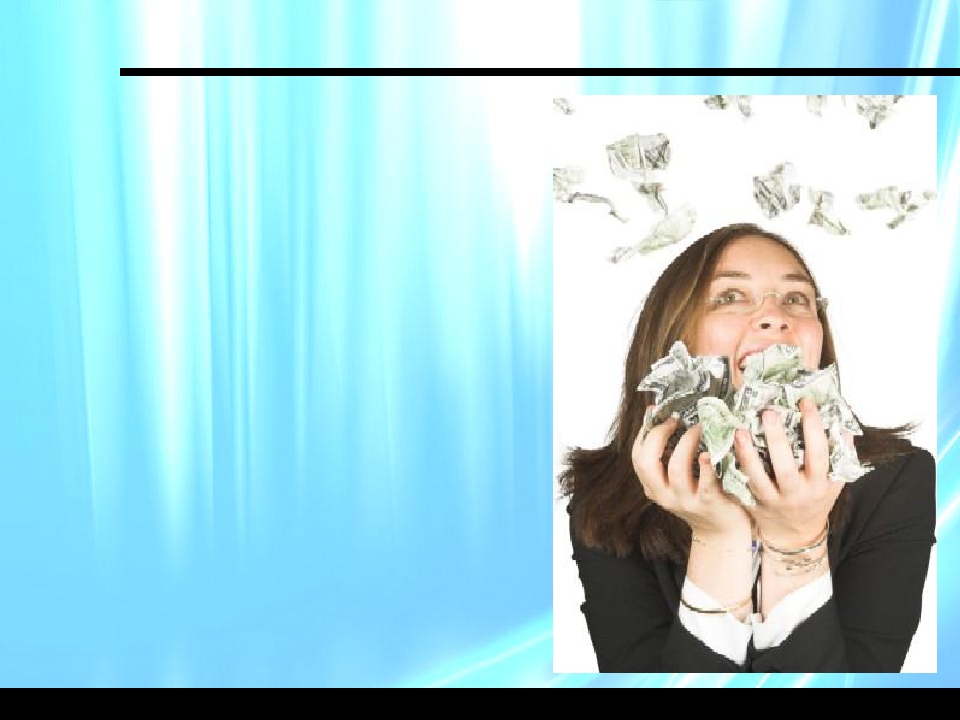 KEBUTUHAN FISIOLOGIS / LAHIRIAH
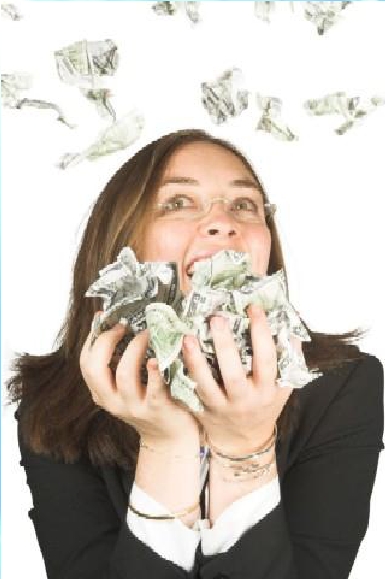 • Manifestasi kebutuhan ini terlihat dalam tiga
hal pokok: sandang, pangan dan  papan.
• Bagi karyawan, kebutuhan akan gaji, uang
lembur, perangsang, hadiah- hadiah dan

fasilitas lainnya seperti  rumah, kendaraan

dll.
• Menjadi motif dasar dari seseorang mau
bekerja, menjadi efektif dan dapat
memberikan produktivitas yang tinggi bagi

organisasi.
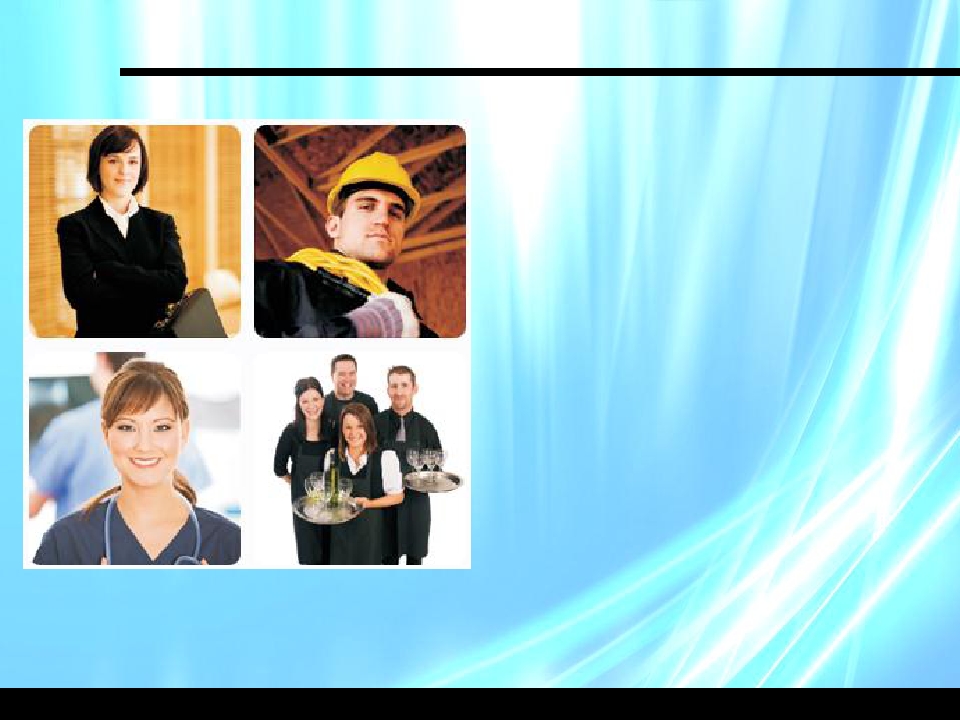 KEBUTUHAN KEAMANAN & KESELAMATAN KERJA
• Kebutuhan ini mengarah kepada rasa
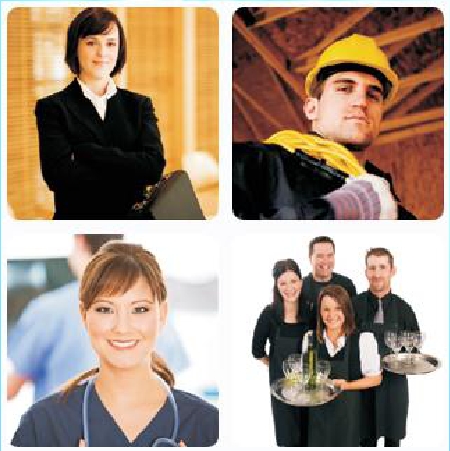 keamanan, ketentraman dan jaminan

seseorang dalam kedudukannya,

jabatannya, wewenangnya dan

tanggung jawabnya.
• Dia dapat bekerja dengan antusias dan
penuh produktivitas bila dirasakan
adanya jaminan formal atas kedudukan

dan wewenangnya.
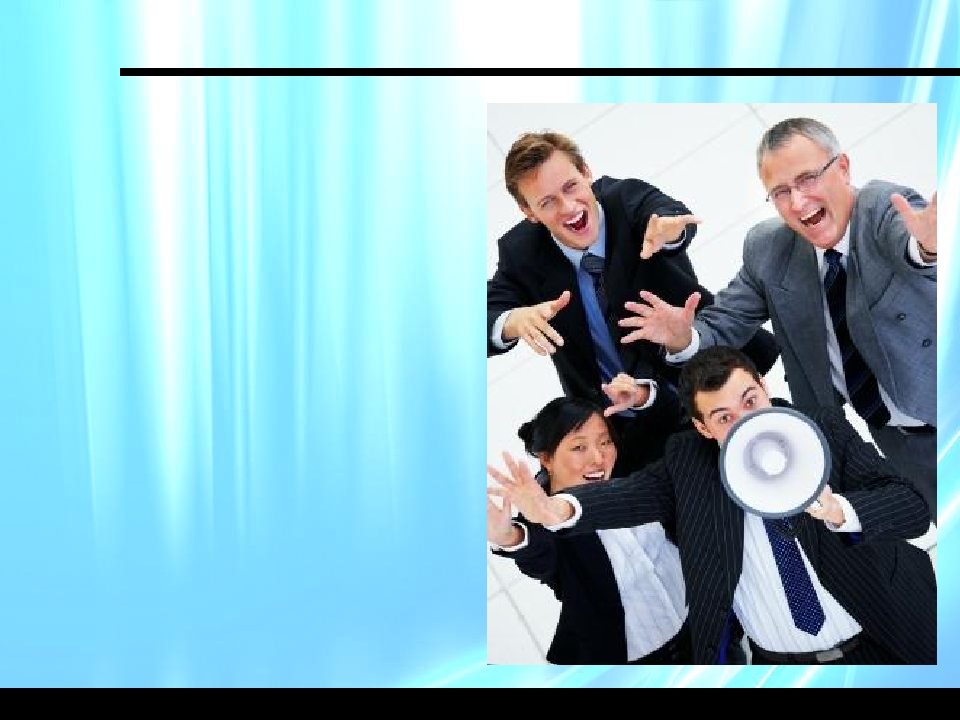 KEBUTUHAN SOSIAL
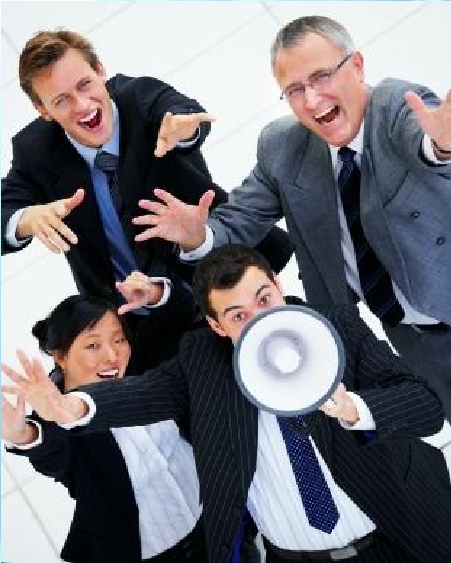 • Kebutuhan akan kasih sayang dan
bersahabat (kerjasama) dalam
kelompok kerja atau antar kelompok.
• Kebutuhan akan diikutsertakan,
meningkatkan relasi dengan pihak-

pihak  yang diperlukan dan
tumbuhnya rasa kebersamaan
termasuk adanya sense of belonging

dalam organisasi.
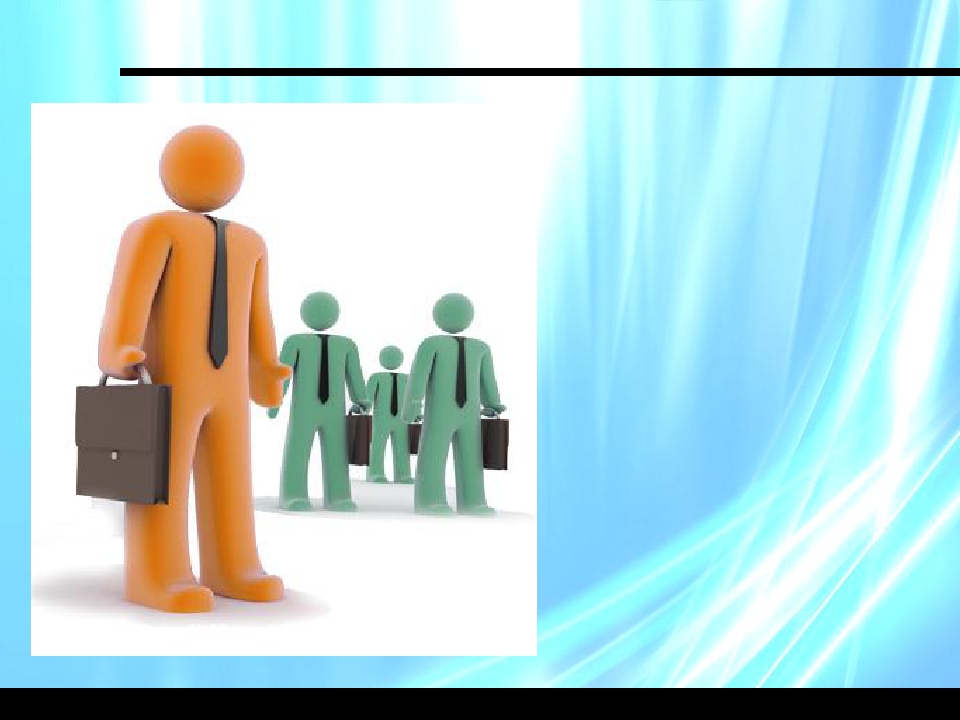 KEBUTUHAN AKAN PRESTASI
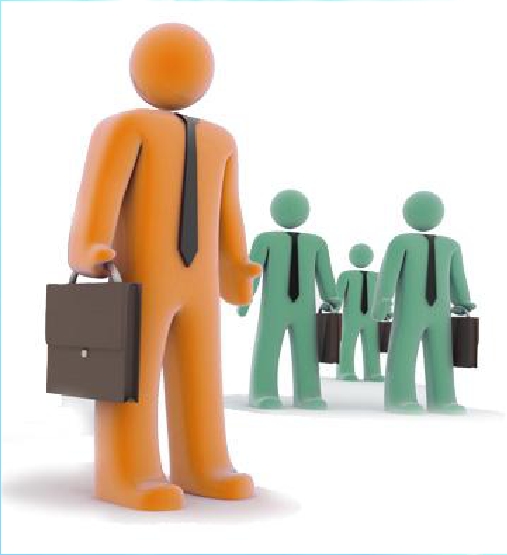 • Kebutuhan akan kedudukan
dan  promosi
• Kebutuhan akan simbol-
simbol  dalam status
seseorang, serta prestise

yang ditampilkannya.
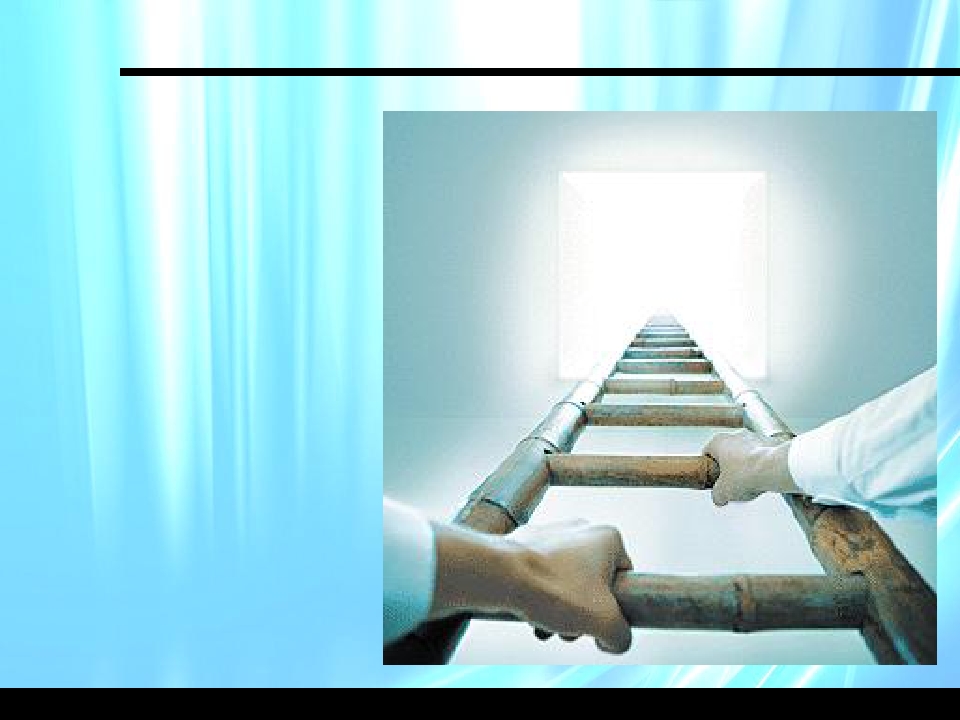 KEBUTUHAN AKTUALISASI DIRI
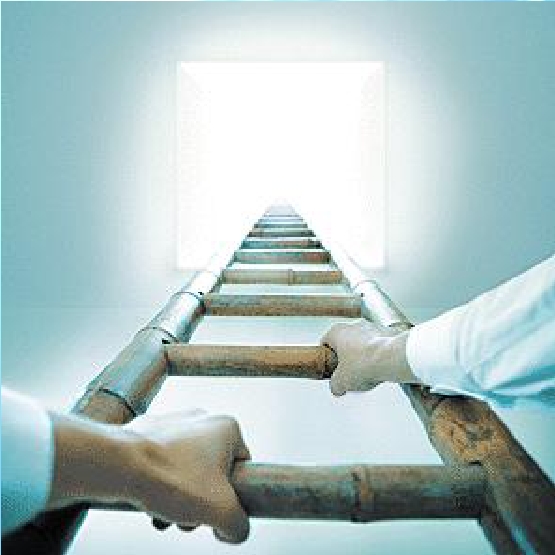 • Setiap orang ingin
mengembangkan  kapasitas

kerjanya dengan baik.
Hal ini merupakan kebutuhan

untuk  mewujudkan segala

kemampuan  (kebolehannya)

dan seringkali nampak  pada

hal-hal yang sesuai untuk

mencapai citra dan cita diri

seseorang
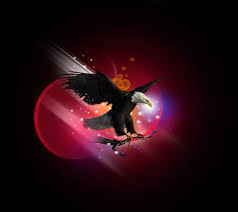 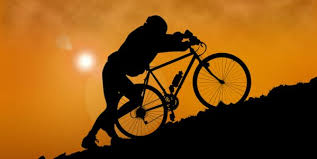 Kesimpulan teori hirarki Maslow
Managers must know at what level each individual is working or trying to achieve
Managers must com­municate to the employee at the appropriate need level
Managers  should help employees achieve the level they are trying to satisfy. This can be aided by an open system of communication
Two-Level Theory of Needs
Lower needs mencakup physiological , safety and security
Higher needs meliputi love, esteem , self-actualization
Three-Level Theory of Needs
1.  Existence
2.   Relatedness
3.   Growth
Socially Acquired Needs
Achievement(prestasi), affiliation, and power
A Competence Motive
Competence theory suggests that competence motivation is aroused when people are faced with somewhat new situations, and it wanes when a situation has been explored and mastered to the point at which it no longer presents a challenge
Expectancy Theory
Usaha-kinerja-penghargaan-tujuan pribadi
Kesimpulan teory tentang kebutuhan
Manajer harus mampu memahami tingkat kebutuhan karyawannya
Manajer harus mampu memotivasi karyawannya
INFLUENCE OF THE ENVIRONMENT
Tugas
Pemimpin
Iklim Organisasi
Pekerja ahli
Apakah motivasi dapat meningkatkan kinerja ?
Apakah kepuasan kerja dapat meningkatkan produktifitas kerja?
3 model motivasi yang berkaitan dengan kinerja dan kepuasan kerja
1.  Motivasi dan hygiene theory
2.  Hubungan antara kinerja dan kepuasan
3.  Modifikasi tingkah laku
Model motivasi porter&lawler
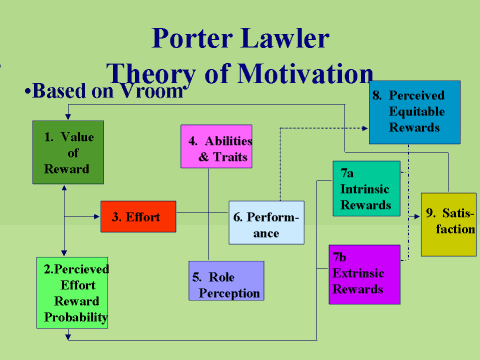 PROGRAM MOTIVASI
Memenuhi kebutuhan, kapasitas kerja, meningkatkan citra perusahaan dan orientasi personil
Produktif, kompetitif, komprehensif, dan fleksibel
Memberikan insentif keuangan, terkontrol dan sesuai dengan aturan
KONDISI INTERISTIK MOTIVASI
Kompetensi Antar Pribadi
Ketidak sadaran inkompetensi
Kesadaran inkompetensi
Ketidaksadaran kompetensi
Kesadaran kompetensi
Tujuan Yang akan dicapai
1. Tujuan Pekerjaan
2. Tujuan Pribadi
Sistem Manajemen
Pendekatan Manajemen formal menuju pencapaian tujuan organisasi
KONDISI EXTRINSIK DALAM MOTIVASI
Pembayaran Insentif
Sistem pembayaran 
Pendekatan piece rate  pembayaran upah terkecil dengan produktivitas pekerja
Sistem “merit raise” Pembayaran upah tergantung pada performa individu
Pemberian komisi
Pemberian bonus pada produktivitas individu atau kelompok
Penilaian Kinerja Dan Promosi
Cara efektif untuk mengidentifikasi produktifitas karyawan 
Membangun hubungan yang baik antara manajer dan karyawan
Meningkatkan pendapatan dan promosi karyawan
Memberikan pelatihan bagi karyawan
UNTUK MEMOTIVASI MAKA BERKOMUNIKASILAH
Informasi mengalir dalam satu lingkaran, baik ke bawah dan ke atas 
Para staf senior memperlakukan staf junior lebih sebagai mitra
Staf senior mampu menciptakan suatu lingkungan yang menjadi tempat belajar
kesimpulan
1. Manajer harus mampu memotivasi karyawannya2. Manajer harus mampu memahami kebutuhan-kebutuhan bawahannya2. Komunikasi yang efektif tergantung pada sikap pengirim menuju penerima3. Inkonsestensi antara apa yang supervisor katakan dengan gesture, intonasi, ekspresi akan membuat bawahan kebingungan
Sekian dan terima kasih